ELFT Tobacco Dependency Treatment Service
East London NHS Foundation Trust
Tobacco Dependency Service

Ogechi Anokwuru
Trust and Forensic Lead for Tobacco Dependency
o.anokwuru1@nhs.net
Our service- ELFT TDS journey began in 2019, and expanded in summer 2022.  - 3 advisors covering the Trust to 10 advisors. - These areas are: Bedford and Luton, City and Hackney, Newham, Tower Hamlets, Forensics and community services. - We have assessed over 1688 patients
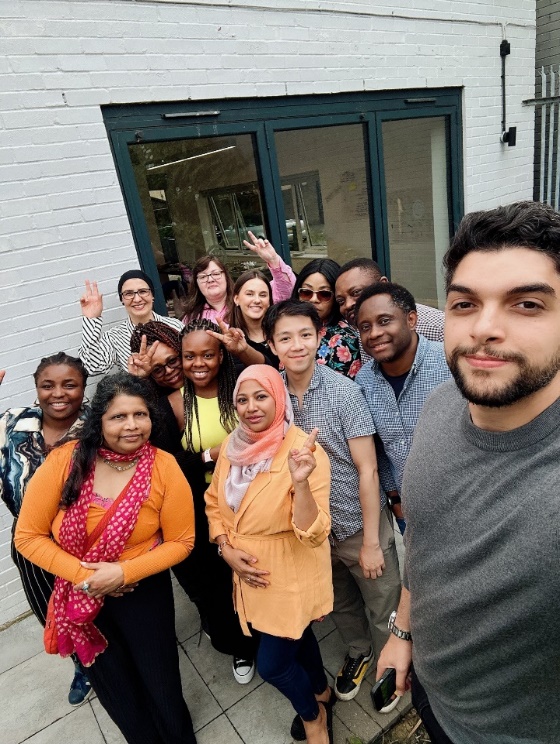 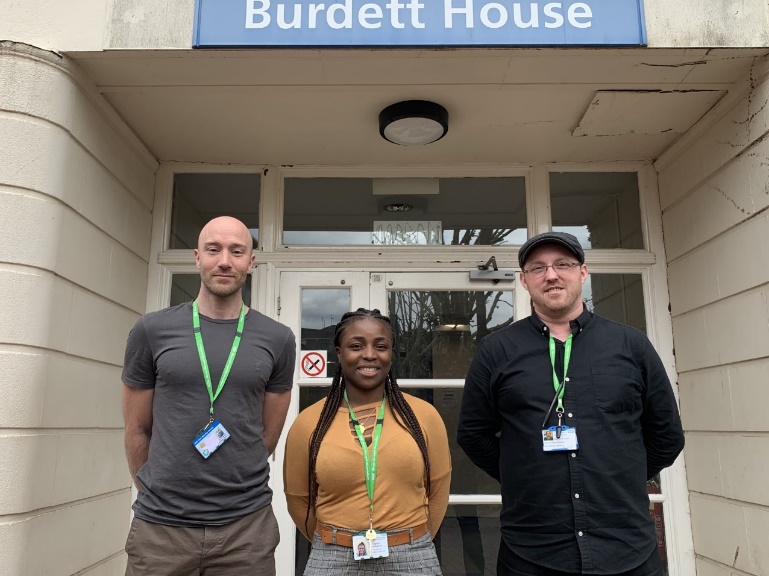 Pathway: prescriber model
ELFT does not use Homely Remedy protocol
NRT prescribed by doctors and Dr independent prescibers (e.g. nurses)
NRT dosage reviewed by ward pharmacist and Dr with advice from Tobacco Dependency team
Inpatient Service Pathway.
Referrals to be  sent to Elft.stopsmoking@nhs.net
Timeliness of patients receiving NRT
Estimated 100% offered and estimated 50% receive NRT within 24 hours
No concrete data on this currently
Planning to run audit to monitor this
Barriers & enablers
Barriers 
Understaffing: impact on NRT provision
High staff turnover: training schedule didn’t take this into account
Lack of staff confidence even after receiving training 
Staff may perceive smoking as way to reduce violence and aggression on wards, and stabilise patient’s mental state
Culture of turning blind eye to smoking
High level of smoking amongst staff

Enablers
Longer inpatient stay: greater opportunity to intervene & follow up
Great control over patient choices when patients are sectioned
Making change happen: focus on culture change at ELFT
Updated smokefree policy
Training
Bi-monthly training for staff
Mentoring: champions on ward/drop-in sessions/competency check
Engaged staff in shaping change work
Staff offer
NRT uptake
Results: choices of quit aid
25% of patients have chosen to use combination NRT alone
74% of patients are vaping and using NRT
Results: wider impact
Violence and aggression across the Trust has reduced by 67% over last 2 quarters
due to smoking cessation interventions
Staff quit rates
Over 30 staff have quit since 2021

Delivered training to 371 staff in last year
Total of over 6,000 staff members in Trust
Future recommendations
Future
Working with stakeholders: Swap to stop scheme
Thank you
Working & learning together
We are on the same team to end the harms of tobacco
We all want the best for patients & people in our lives who smoke
There is a great deal of misinformation around
can be hard to navigate
ASH provides evidence-based information & a forum for discussion
Guidance for disagreeing well
Ask questions, with a genuine aim to deepen your understanding of the views and perspective of others.
Summarise their perspective to check you have understood correctly
Be gentle as well as clear when you provide information 
Be open to new information
Where you can find information on vaping
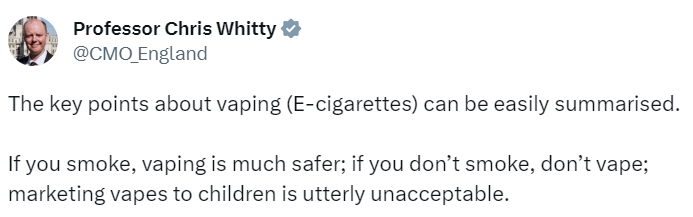 Public Health Minister has announced a new ‘swap to stop’ scheme that will involve distributing vapes 
Link to our resources on vaping in the chat
Including evidence around common areas of misinformation/misunderstanding